МОЯТ НОВ РИТЪМ
Препоръки за адаптиране към новите обстоятелства
СЕГА ВЕЧЕ ЗНАМ, ЧЕ ПРИЗНАЦИТЕ НА ЕМОЦИОНАЛЕН ШОК СА:
Страхуваме се. Причината, поради която изпадаме в емоционален шок е, че вярваме, че светът е едно безопасно място. В един момент това наше вярване е разклатено от събитие или преживяване, за което не сме били подготвени и което не сме могли да предотвратим. Изведнъж животът ни се струва непредсказуем и ненадежден. Имаме чувството, че не можем да се доверим на нищо и никого.
Не мислим трезво. Сякаш сме си загубили ума, мислим хаотично и неясно. Животът е сякаш нереален.
СЕГА ВЕЧЕ ЗНАМ, ЧЕ ПРИЗНАЦИТЕ НА ЕМОЦИОНАЛЕН ШОК СА:
Наличие на странични физически промени. Когато умът реши да задейства инстинктивния отговор при опасност, се задейства рефлексът „бий се или бягай“. Това води до високи нива на адреналин, което пък предизвиква ускоряване на сърдечния ритъм, мускулно напрежение, главоболие, проблеми със стомаха, спонтанна болка. Не винаги тези симптоми са признак за заболяване. Възможно е сложните ситуации, пред които сме изправени, да ни карат да се чувстваме зле.
СЕГА ВЕЧЕ ЗНАМ, ЧЕ ПРИЗНАЦИТЕ НА ЕМОЦИОНАЛЕН ШОК СА:
Чувстваме се изтощени. Сънят нерядко е силно повлиян от емоционалния шок. Безсънието влошава качеството на живот. Дори да спим достатъчно, това не означава, че сънят е бил пълноценен. Шокът може да предизвика чести събуждания, кошмари или невъзможност за повторно заспиване. Понякога може да се събудим внезапно с ускорен пулс и засилена тревожност.
Умът ни се лута. Когато мозъкът ни е зает да обработва сериозен проблем, той губи способността да обръща внимание и да анализира всичко останало. Стресът може да ни направи нелогични и прекалено емоционални. В един момент да вярваме, че ще се справим, а в следващия – да се чувстваме безпощни и да плачем.
СЕГА ВЕЧЕ ЗНАМ, ЧЕ ПРИЗНАЦИТЕ НА ЕМОЦИОНАЛЕН ШОК СА:
Усещане, че се държим като някой друг. Често вследствие на шока усещаме, сякаш не се държим по обичайния за нас начин. Ако обикновено сме общителни, изведнъж имаме нужда да сме сами и да не контактуваме с никой. И обратното. Всяка рязка промяна в поведението ни, придружена с други симптоми, трябва да ни алармира, че се случва нещо нередно.
Когато малък стимул предизвиква голяма реакция. Ако в ума ни са останали спомени или емоции, то той ще реагира превантивно с цел да не стане жертва на същата травма, която е съхранил.
СЕГА ВЕЧЕ ЗНАМ, ЧЕ ПРИЗНАЦИТЕ НА ЕМОЦИОНАЛЕН ШОК СА:
Забавен емоционален шок или посттравматичен стрес. Съществува и така наречения забавен емоционален шок. Това означава, че дори да не сме се разстроили в момента на възникване на събитието, можем да проучим симптомите на по-късен етап.
Емоционалният шок не е състояние, за което да се самообвиняваме. Няма правилна или неправилна реакция на травматични събития. Всеки от нас се справя по различен начин. Важно е да си дадем време и ако имаме нужда от помощ, ДА НЕ СЕ ПРИТЕСНЯВАМЕ ДА Я ПОТЪРСИМ.
ДНЕВЕН РЕЖИМ
Създайте си режим на сън и хранене. Пийте вода!
Съобразявайте качеството и количеството на храната, която консумирате.
Направете график на дейностите през деня, за да разпределите ритмично времето си.
Предвидете време, в което да оставите техническите и мобилните устройства далече от вас.
ДНЕВЕН РЕЖИМ
Хубаво е да има предвидено време за физическа активност:
Разходка навън – като се спазват задължителните разпоредби за извънредно положение;
Упражнения вкъщи;
КОГАТО СЪМ НА РАЗХОДКА...
Не съм в група с повече от двама човека
Спазвам дистанция от другия 1,5 – 2 м
Избягвам места, където има струпване на хора
Изхвърлям боклуците на обозначените за това места. Ако наблизо няма кошче или контейнер, нося отпадъка със себе си, докато видя кошче.
Обличам се отговорно според метеорологичните условия, за да не настина.
КАК ДА СЕ ПОГРИЖА ЗА СЕБЕ СИ...
Водя си дневник, в който описвам какво мисля, какво чувствам, как се усещам. Правя списък на ползите от настоящата ситуация...Какво ново разбирам от случващото се /мои изводи/...
Разговарям с близки и доверени хора, които могат да ме подкрепят емоционално. Ние сме изолирани физически, но не и социално.
Търся специалист, ако не мога да се справя сам/а ...
Научавам се да приемам случващото се тук и сега и да действам и реагирам спрямо НАСТОЯЩИТЕ обстоятелства...
КАК ДА СЕ ПОГРИЖА ЗА СЕБЕ СИ...
Избягвам да фантазирам катастрофални картини за бъдещето! Тялото реагира реално на нереална ситуация! Нямам нужда от това, защото изтощавам излишно нервната си система, имунната система, тялото реагира с механизмите „борба или бягство“, без това да се налага в момента.
Фокусирам се върху настоящия момент. Как да направя това?
Оставям технологиите далече от мен. Насочвам вниманието си върху дишането. Усещам как въздухът изпълва дробовете ми и после издишам. Не променям темпото. Продължавам с това упражнение няколко минути.
КАК ДА СЕ ПОГРИЖА ЗА СЕБЕ СИ...
Насочвам вниманието си върху моите сетива:
Избирам 3 неща, които мога да наблюдавам точно сега. Виждам, оглеждам, отбелязвам детайли. Отбелязвам какво въздействие имат върху мен.
Насочвам фокуса си върху 3 неща, които мога да подуша в момента. Какви са те? Отбелязвам какво въздействие имат върху мен.
Насочвам вниманието си към 3 неща, които чувам сега. Какви са те? Отбелязвам какво въздействие имат върху мен.
Докосвам 3 неща. Какви са те – меки, твърди, топли, студени и т.н. Отбелязвам как ми въздейства това усещане.
КАК ДА СЕ ПОГРИЖА ЗА СЕБЕ СИ...
Слушам любима музика.
Слушам релаксираща музика, която мога да намеря в youtube.com: звуци от природата, класическа, от Тибет и др.
Визуализирам здраве и красиви картини, представям си място, където чувствам спокойствие.
Активирам моята креативност и правя неща, които ми харесват – пиша, рисувам, изработвам от нищо нещо, чета романи и интересни истории и др.
КАК ДА СЕ ПОГРИЖА ЗА СЕБЕ СИ...
Опитвам се да науча нови неща, да усвоя нови умения – в youtube.com и други канали има много възможности: африкански танци, кулинарство и др. 
Ограничавам контактите си с „токсични“ хора – които мислят песимистично, описват само зловещи картини, правят трагични прогнози, преувеличават, оплакват се, без да приемат подкрепа, мрънкат. НЯМАМ НУЖДА ОТ ТОВА!
ДА ВНИМАВАМ ЗА...
Спекула в магазини, аптеки и други и ако мога – подавам сигнал.
Да стоя далече от хора, които не спазват изискванията за извънредно положение.
Измамници – телефонни или на живо.
Фалшиви новини – проверявам всяка информация и се доверявам само на утвърдени източници като Световна здравна организация, национални медии, Регионални здравни инспекции, Община
ВЯРВАМ, ЧЕ ...
Аз мога да се справя, защото не съм сам/а!
Ще стане, каквото ще стане и аз ще направя най-доброто, на което съм способен/на! Останалото не зависи от мен.
Ситуацията е временна и че колкото и да е неприятна, все някога ще приключи.
Това се случва, за да науча повече за себе си, моите умения, възможности, качества, житейски ценности, развивам нови механизми за справяне. Оценявам най-важното според обстоятелствата.
РАДВАМ СЕ, ЧЕ ОТДЕЛИХТЕ ВРЕМЕ ДА СЕ ПОГРИЖИТЕ ЗА СЕБЕ СИ!Поздрави: Христина Урдева
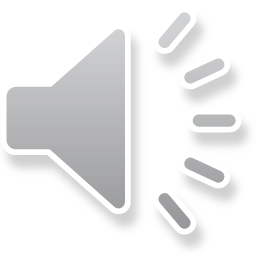